Культурное наследие Васильевой Нины Федоровны, уроженки села Кайсарово
Малая родина
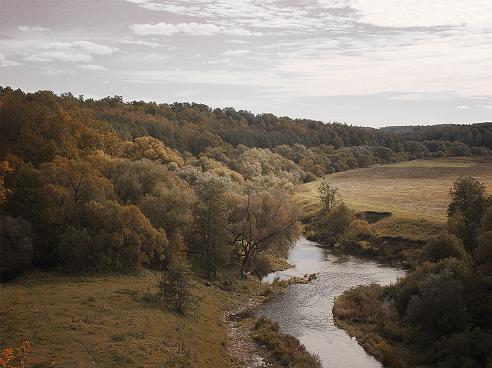 Актуальность моего исследования обусловлено тем, что возрастает интерес к изучению поэзии и замечательно то, что исследуемое творчество поэта - творчество нашего соотечественника и его я могу изучать не покидая малую родину, на примере творчества уроженки нашего села.
Цель:
Знакомство с поэтическим творчеством Нины Федоровны Васильевой
Задачи:
Изучить жизнь творчество поэтессы  - землячки Н.Ф.Васильевой
Проанализировать и систематизировать получения знания
Вызвать интерес к культуре и истории села.
Внести свой вклад в оформление школьного музея.
Содержание
Жизнь и творчество поэтессы – землячки Нины Федоровны Васильевой
Биография поэтессы
Сотрудничество с периодикой
Первый сборник
Основные темы творчества
Планы на будущее
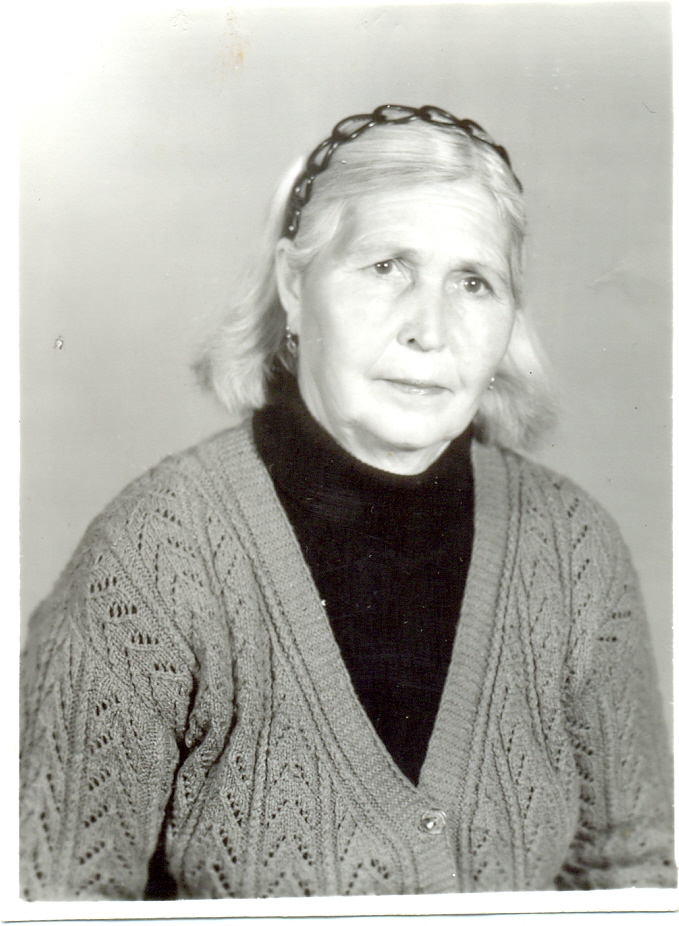 Живет в селе Кайсарово Цильнинского района Ульяновской области скромная женщина - Нина Федоровна Васильева. Родилась она 11 октября 1941 года  в селе Кайсарово.
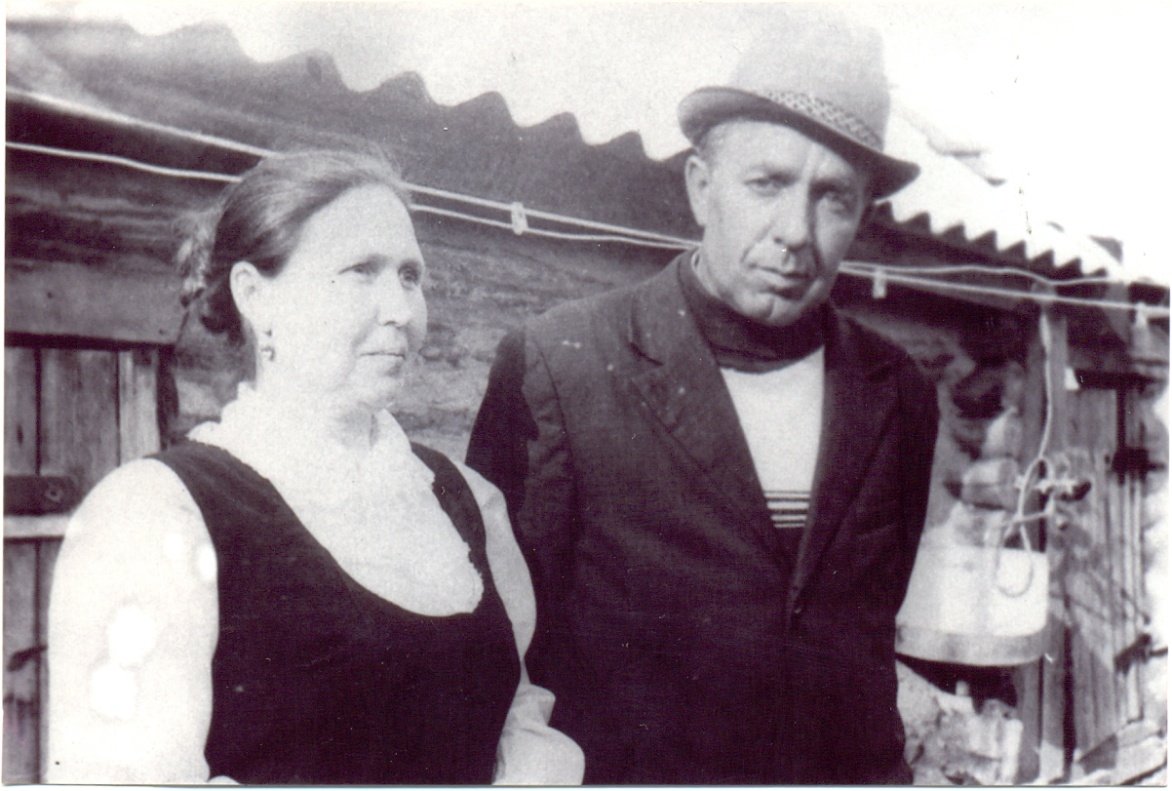 В 1960 году вышла замуж за местного красавца, Васильева Августа Александровича.
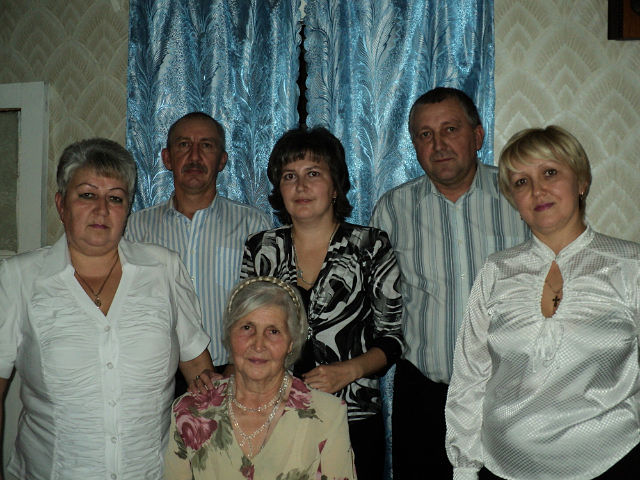 В крепком браке они прожили 35 лет и вырастили пятерых детей.
Нина Федоровна у своего дома
Нина Федоровна - член  областного литературного объединения «Шевле»
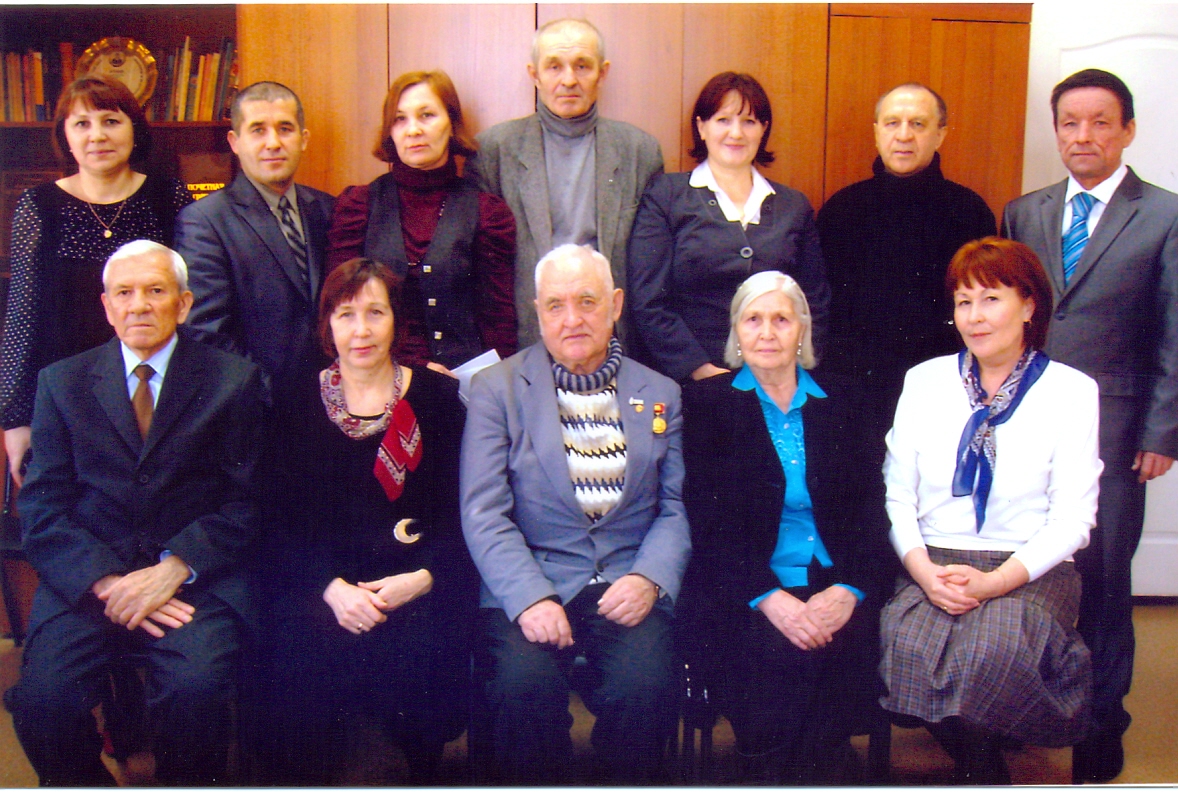 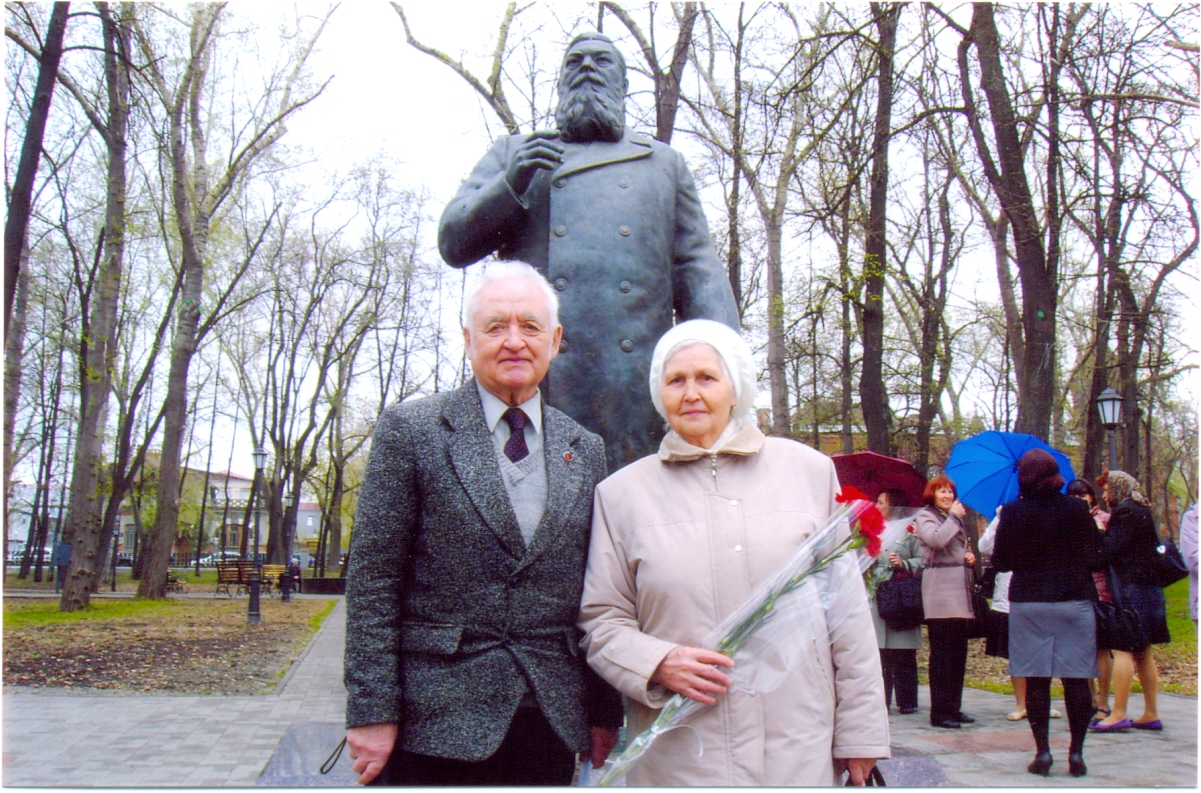 Н.Ф.Васильева с Анатолием Федоровичем Ермиловым (Юман), заслуженным писателем , поэтом Чувашской Республики, на открытии памятника чувашскому просветителю  И.Я.Яковлеву.
Первый сборник произведений Нины Федоровны Васильевой.В данное время Н.Ф. работает над вторым сборником, некоторые стихи напечатаны в газетах.
Основные темы творчества
Одиночество («Пĕччĕнлĕх»)
Печаль об уходящей жизни («Çухату»)
 История страны и села («Салтак»)
 Современная жизнь села («Тăван ялта»)
 Сельские труженики
 Традиции села (Йăла йĕрке»)
Юмор («Кулăшсем»)
Планы на будущее
Выпустить вторую книгу
Заключение
Моя работа- это мой вклад в историю моего села и в сохранении культурного наследия Ульяновской области